LIBRARY INFORMATION for INTERNATIONAL & EXCHANGE STUDENTS
Fall 2022
Malmö University Library
[Speaker Notes: AIntroducera oss själva]
WELCOME TO MALMÖ UNIVERSITY LIBRARY!
5 things you should know about the library
[Speaker Notes: Kolla om ny film finns, studentsidorna]
LEARN MORE ABOUT…
Malmö University       Libraries​
Searching the library catalogue
[Speaker Notes: A]
MALMÖ UNIVERSITY LIBRARY…
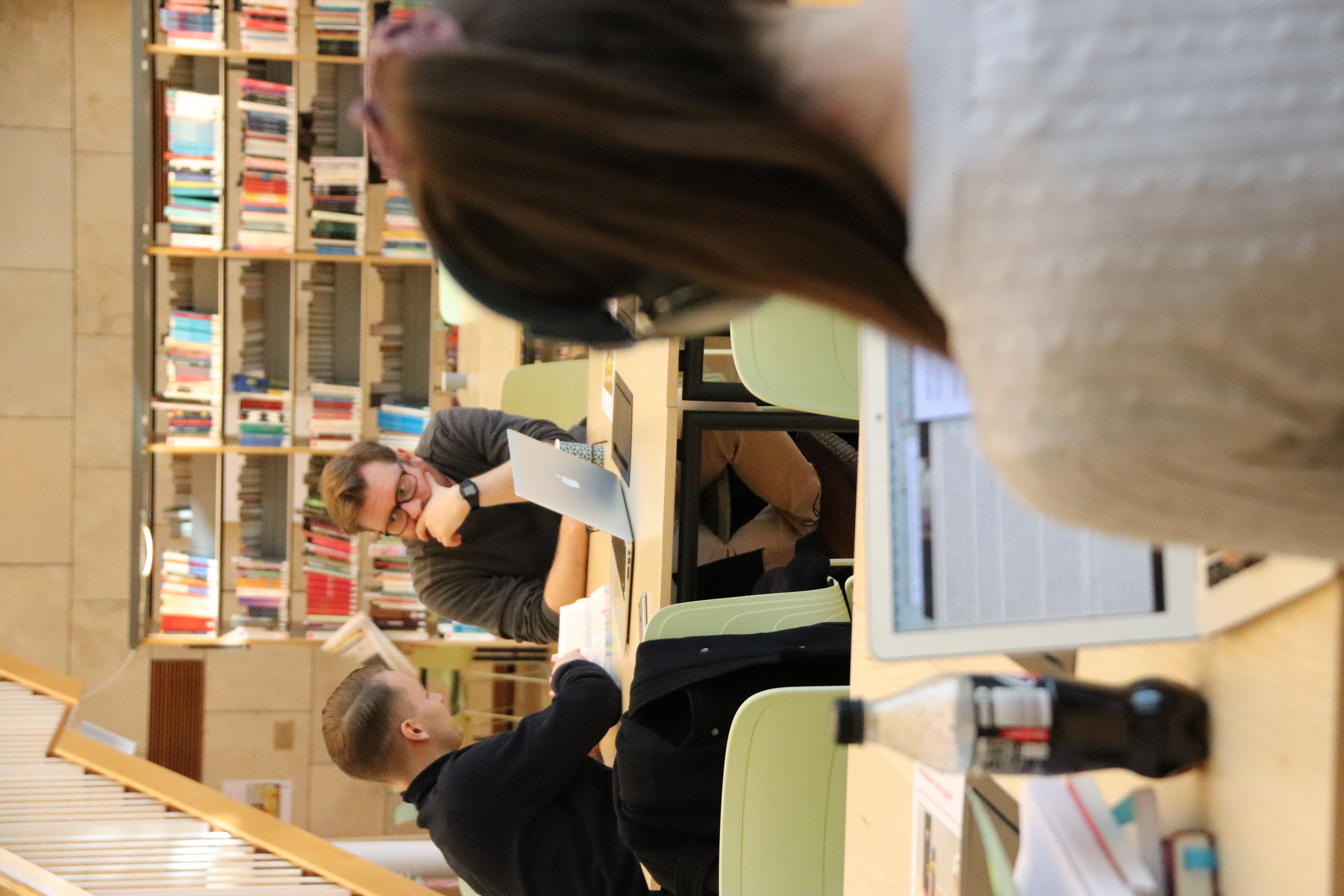 ​…consists of three libraries, all situated within the city of Malmö: Health and Society Library, Odontology Library and Orkanen Library.​
OPENING HOURS:
Orkanen Library:
Health & Society Library:
Odontology Library:
LIBRARY CARD
Your multicard is automatically registered as your library card.
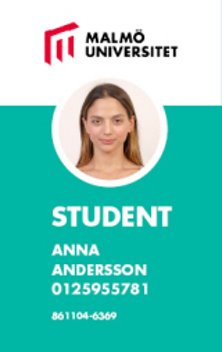 [Speaker Notes: K
IT berättar om hur man gör]
Our libraries are not traditional quiet libraires – ok to work in groups
Quiet zones​, quiet reading room at Orkanen Library Fika and cold food allowed in the library café, but not hot food.
In the rest of the library eating is not allowed.​
Stationary computers
Printers & photocopiers (scanners)
Wifi
Information desk and IT-support
​
[Speaker Notes: A
Vi har 7000 m2 yta, fewer study spaces that usual due to corona. Only one person at a time can use the study rooms at the moment]
THE STUDY ENVIRONMENT
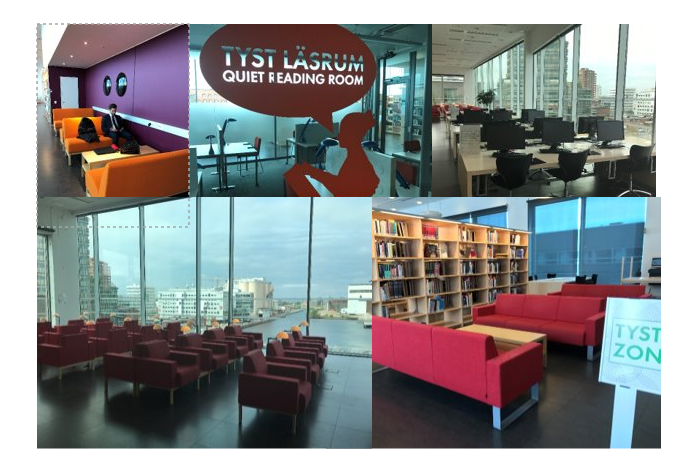 [Speaker Notes: A]
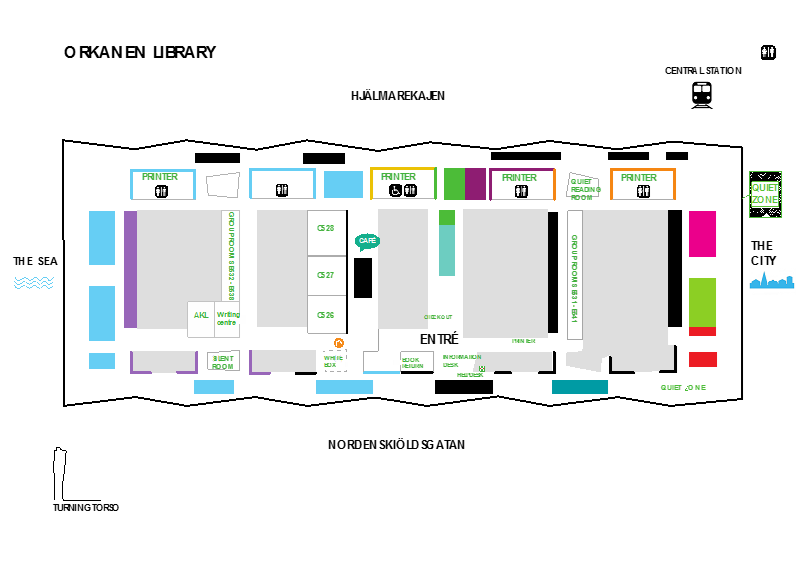 [Speaker Notes: A]
SILENT ROOM
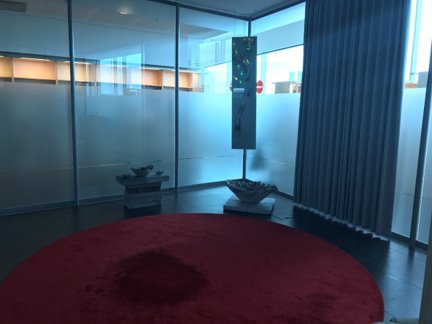 A quiet space for contemplation, meditation and prayer
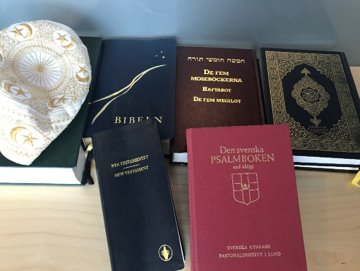 [Speaker Notes: A]
BOOK GROUP ROOMS AT ORKANEN LIBRARY
Download the Kronox app or go to the library website to book or confirm your booking.
LIBRARY COLLECTION
Most materials are non-fiction, but you will also find some fiction, newspapers & journals.​
Access to databases, e-books and e-journals – log in with your computer ID.​
All electronic resources are accessible from off-campus​
Our ambition is to have one “library use only” copy for each book on your reading lists. Sometimes that copy is an e-book.
[Speaker Notes: K
Refböcker får aldrig lämna biblioteket]
LIBRARY REGULATIONS
The check-out period is three weeks. Loans are automatically renewed 7 times, unless someone places a hold on the material, in which case you'll be notified by email.
Borrowers who return items after the due date are fined 10 SEK per item and day. If a borrower has unpaid fines of 100 SEK or more, they may not borrow, renew or request items until the fines are paid. 
Check your loans at https://lib.mau.se/patroninfo
[Speaker Notes: K]
FINDING BOOKS AND ARTICLES​www.mau.se/en/library
[Speaker Notes: K
Visa lajv
academic writing bailey

Easiest to search for title, not author
If you need help finding the right shelf, please let us know!]
LIBRARY SERVICES
General questions – chat, e-mail, phone
Search consultation – if you need help searching for sources for an assignment or a research project you can book a free individual 1 hour session of guided information seeking​ with a librarian
Inter-library loans – the library offers an inter-library loan service to provide access to material which is not in stock locally.​
Book suggestions – suggest a book, journal or other materials for purchase
[Speaker Notes: K
Lämna gärna inköpsförslag!​ -vi avgör om blir inköp eller ill
Nämn chatten – efter corona är vi bra på det]
TALKING BOOKS
Students with a reading disability, for example dyslexia, ADHD, or a visual impairment can borrow course literature as talking books.
Book an appointment to get started at our website: https://mau.se/en/library/guides-and-support/talking-books/
All students can also download assistive software, such as text to speech programs and spell checkers.
[Speaker Notes: K
Betona att detta BARA är för studenter som har någon typ av läsnedsättning, INTE för alla]
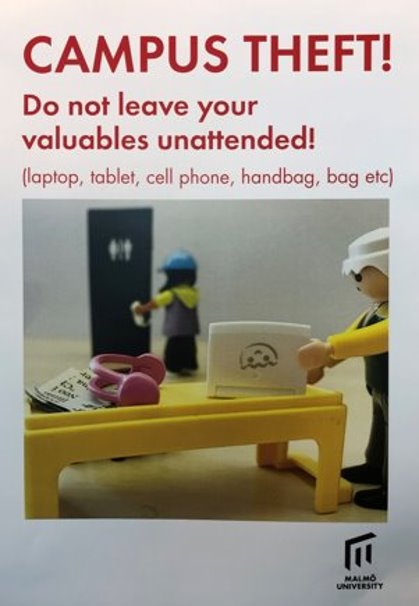 Do not 
leave your 
valuables 
unattended
in the library!
[Speaker Notes: A]
THE STUDENT ART GALLERY
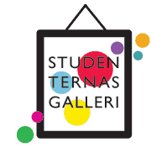 Last date of application:  October 23
​
The Student Art Gallery at Orkanen Library is an inspiring element in the study environment and a place for dialogue and contemporary documentation.​
Since the start of the Student Art Gallery in 2008 over 200 students and staff at Malmö University has exhibited their paintings, photos and films.
[Speaker Notes: A
Läs mer på bibliotekets hemsida​
​
Berätta om Reserachers Gallery – find out more about ongoing research at the university in our exhibition area.]
START A BOOK CLUB
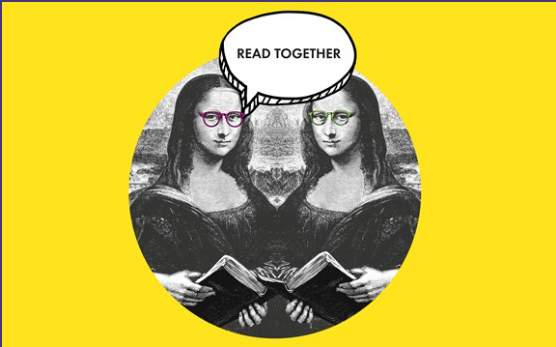 Gather a group of 5-6 people and borrow a book club bag.
The books you can choose between are:
Maja Lunde's The End of the Ocean
Jacqueline Woodson's Red at the Bone
The bag also contains an author portrait, suggestions on how to set up your meetings, and discussion questions.
Borrow the book club bag for 4 weeks. We are happy to help you book a room at the Orkanen Library if needed.
Sign up your group to: pernilla.frojdh@mau.se
[Speaker Notes: K]
VISIT MALMÖ PUBLIC LIBRARY
[Speaker Notes: K
Feature films, streaming service​
Newspapers in different languages​
Fiction in different languages 
Free to get a library card]
Thank you!

Visit us at:
https://mau.se/en/library/
[Speaker Notes: K]